ДОБРО ПОЖАЛОВАТЬна «Биохимик»!
2022
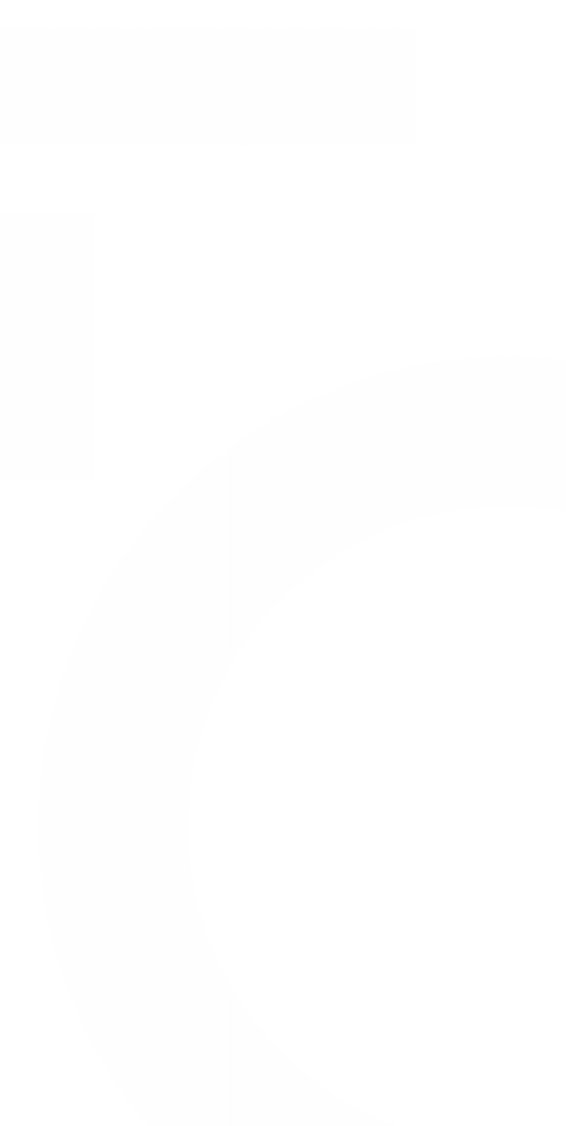 ПРОДУКТОВЫЙ ПОРТФЕЛЬ
Биохимик (в составе ГК «Промомед») разрабатывает, производит и продвигает современные лекарственные препараты, фокусируя свои усилия на повышении эффективности и улучшении профиля безопасности терапии наиболее опасных заболеваний.
Портфель компании ежегодно расширяется.
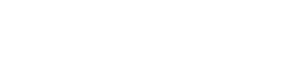 Эсперавир®
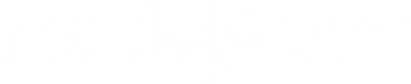 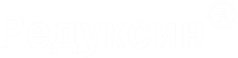 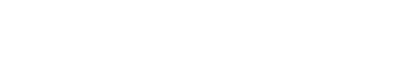 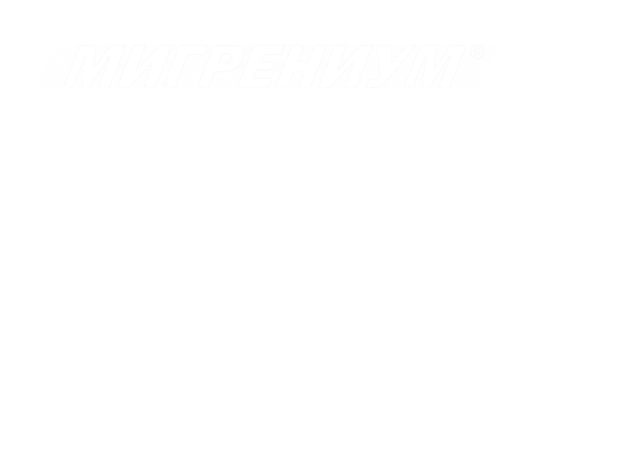 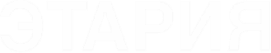 наименований лекарственных препаратов в портфеле
>180
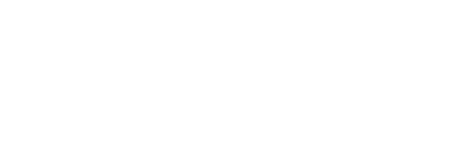 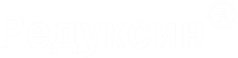 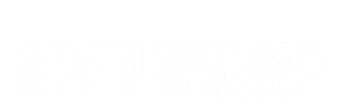 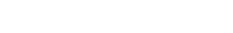 Новых препаратов на разной стадии разработки и регистрации
>170
входят в перечень жизненно необходимых и важнейших лекарственных препаратов (ЖНВЛП)
80%
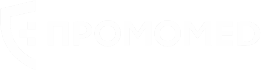 2
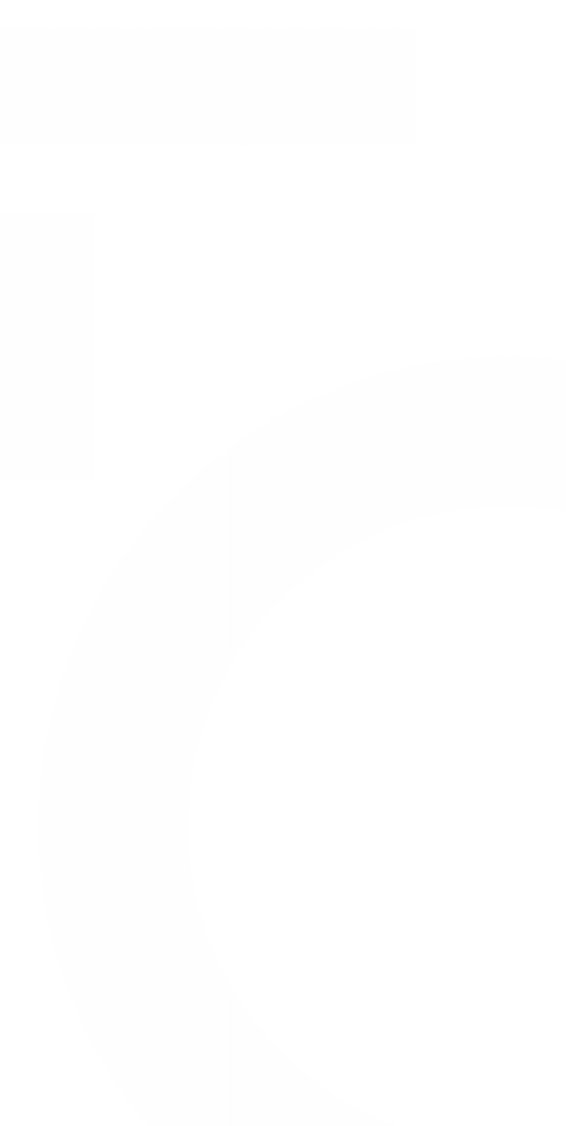 ПРОДУКТОВЫЙ ПОРТФЕЛЬ
Биохимик (в составе ГК «Промомед») разрабатывает, производит и продвигает современные лекарственные препараты, фокусируя свои усилия на повышении эффективности и улучшении профиля безопасности терапии наиболее опасных заболеваний.
Портфель компании ежегодно расширяется.
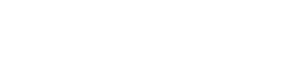 Эсперавир®
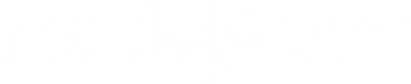 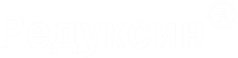 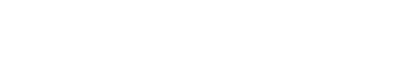 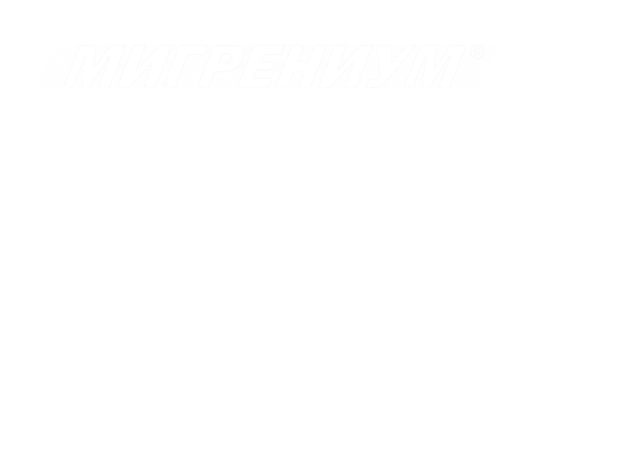 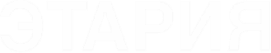 наименований лекарственных препаратов в портфеле
>180
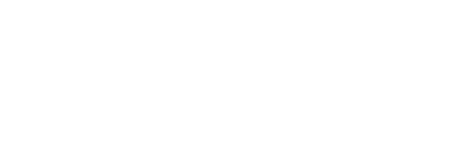 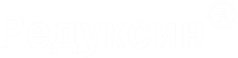 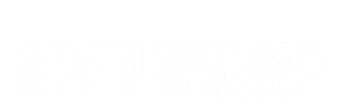 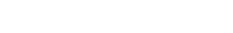 Новых препаратов на разной стадии разработки и регистрации
>170
входят в перечень жизненно необходимых и важнейших лекарственных препаратов (ЖНВЛП)
80%
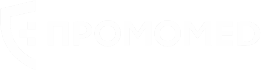 3
ПРОИЗВОДСТВЕННЫЕ МОЩНОСТИ
Производственный комплекс АО «Биохимик» — предприятие полного цикла производства, от молекулы до готовой лекарственной формы.
Пять цехов, оснащенные высокотехнологичным оборудованием
Инъекционных антибиотиков, таблеток и капсул
Готовых средств в ампулах
Инфузионных растворов, мазей, суппозиториев, таблеток и капсул
Антибиотиков
Фармацевтических субстанций, стерильных лекарственных средств в жидкой форме и в виде лиофилизата
Производственные мощности позволяют выпускать лекарственные средства в десяти лекарственных формах
Крупнейший исследовательский центр (R&D центр)
Осуществляется  микробиологический и химический синтезы субстанций
Создание препаратов на основе РНК
Предприятие основано в 1952 году в соответствии с Постановлением Совета Министров СССР о строительстве завода антибиотиков.
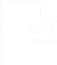 В 2015 году АО «Биохимик» вошло в состав Группы «Промомед».
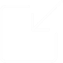 Открыт современный участок по производству таблеток и капсул.
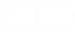 Создана собственная биотехнологическая  лаборатория — Научно-производственный инжиниринговый центр «Антибиотик».
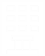 Запущен модернизированный таблеточный цех, а также цех по производству мазей и гелей.
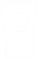 Запущено производство полного цикла противовирусных препаратов.
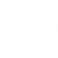 4
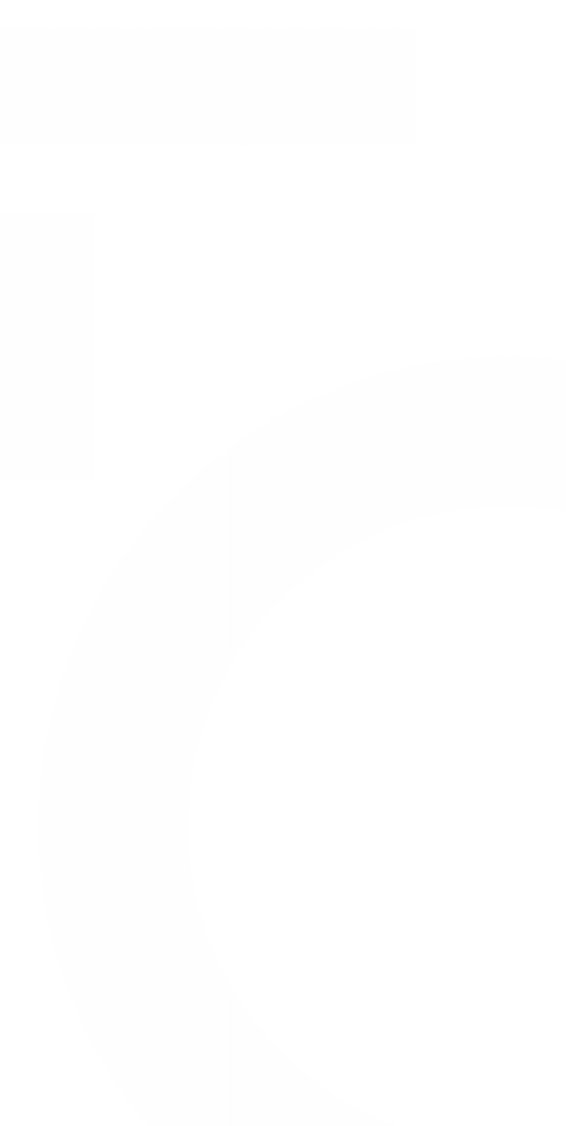 ВОЗМОЖНОСТИ ТРУДОУСТРОЙСТВА
Гибкий подход к каждому новому сотруднику
Возможность выбрать подходящий вариант
Практика трудоустройства студентов
Сотрудничество с ВУЗом
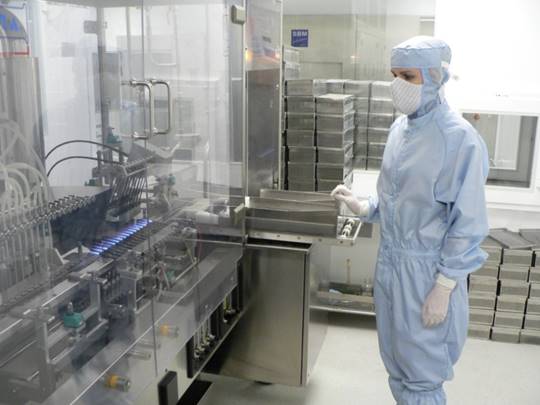 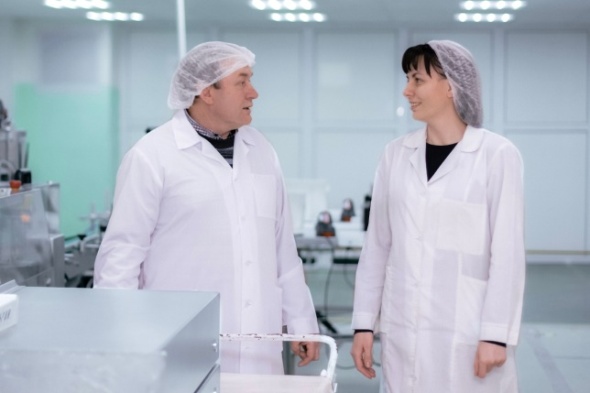 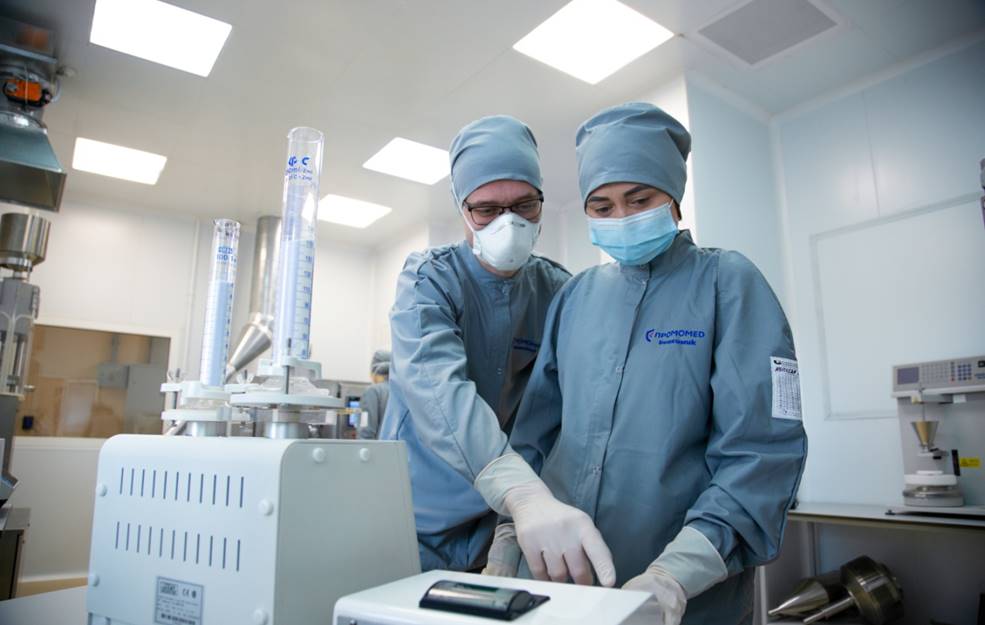 ПРАКТИКА и СТАЖИРОВКА

Возможность познакомиться с предприятием и профессией до начала работы 

Реальный опыт и знания уже во время учебы
ЧАСТИЧНАЯ ЗАНЯТОСТЬ

Старт карьерного роста до защиты диплома 

Заработок во время учебы

Возможность подготовки выпускных работ на базе реальных процессов
ПОЛНАЯ ЗАНЯТОСТЬ

Работа по специальности в сфере перспективных процессов и технологий 

Достойная заработная плата 

Отличные карьерные перспективы
5
ВАС ЖДУТ:
6
НАШИ ПРЕИМУЩЕСТВА
Ваши возможности
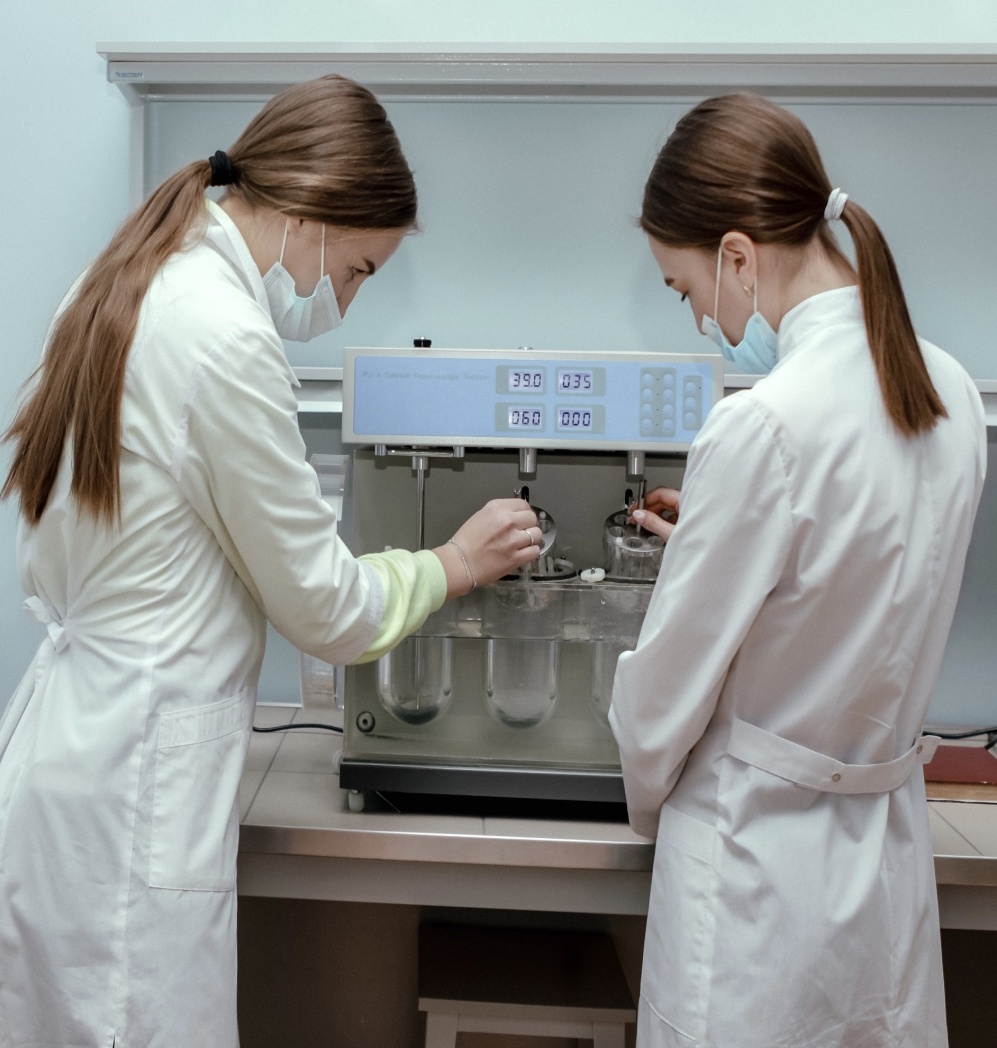 Задачи: интересные, актуальные, социально значимые
Карьера: в крупной развивающейся компании с отличными перспективами
Команда: высококлассные специалисты всех направлений
Развитие: система непрерывного обучения, наставничество, личное и профессиональное развитие
Социальные гарантии: работа по ТК, корпоративные бонусы, релокационный пакет
7
ЗАРПЛАТА
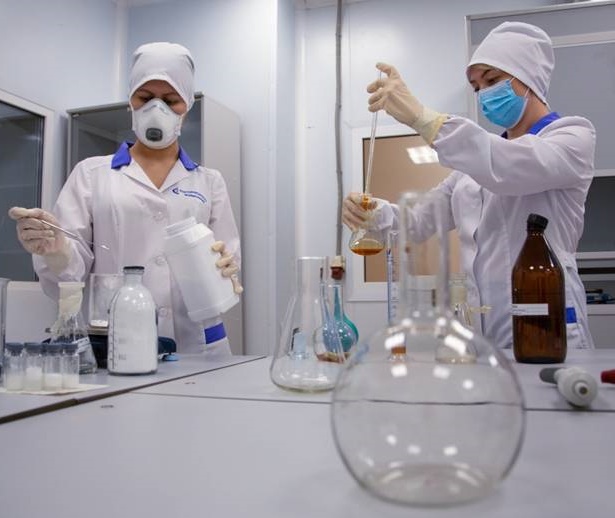 Для приезжих - возмещение затрат на аренду жилья (первые 6 месяцев, далее по результатам работы)
8
Карьерное развитие
Перспективы роста наших сотрудников
9
АСПИРАНТУРА
Продолжение обучения
ПОДДЕРЖКА ИНИЦИАТИВЫ СОТРУДНИКОВ ПО ЗАЩИТЕ КАНДИДАТСКИХ ДИССЕРТАЦИЙ:

Сотрудничество с ведущими ВУЗами России
Полная оплата обучения (3 года) 
Гибкий график работы с сохранением 100% зарплаты
Стипендия ежемесячно во время обучения 15 000
Премия после успешной защиты 300 000
Ежемесячная надбавка за степень 20 000
Гарантированный карьерный рост
Субсидирование ипотечных платежей
10
Актуальные вакансии
ДИРЕКЦИЯ ПО РАЗРАБОТКЕ НОВЫХ ПРЕПАРАТОВ ЖДЁТ:
химиков-синтетиков
химиков-аналитиков
хемоинформатиков
биоинформатиков
…и многих других!
11
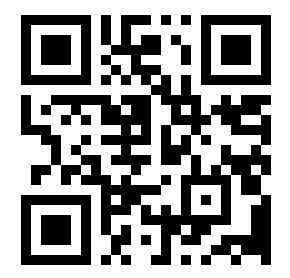 Сайт ГК Промомед
ПРИСОЕДИНЯЙСЯ!
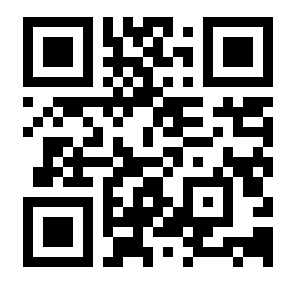 Мы вКонтакте